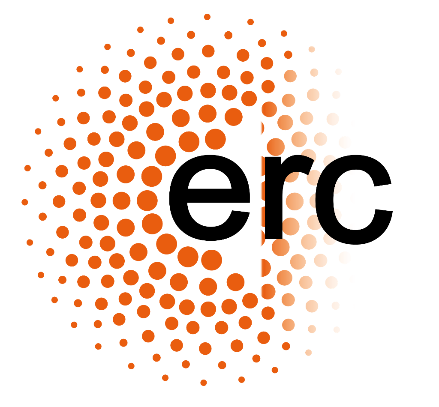 Opinion 1/19:setting the scene
ERC EUDAIMONIA (GA948473)

This project has received funding from the European Research Council (ERC) under the European Union's Horizon 2020 research and innovation programme (grant agreement n° 948473).
Prof. Dr. Pieter Van Cleynenbreugel
University of Liège
Université Paris-Dauphine
PI - ERC StG EUDAIMONIA
Overview
The Istanbul Convention

National constitutional autonomy/identity at risk?

EU accession to the Istanbul Convention
EU accession – mixed agreement
EU institutional balance challenges
EU-MS competence challenges
The Istanbul Convention
© Aris Oikonomou/AFP via Getty Images
The Istanbul Convention
Chapter I: definitions, scope, fundamental rights
Chapter II: integrated policies and data collection
Chapter III: prevention, including education
Chapter IV: protection and support, including shelters
Chapter V: substantive law (civil remedies and criminalising forced marriages, sexual violence et al.)
Chapter VI: procedural measures, including legal aid
Chapter VII: migration and asylum – gender-based violence as ground for protection
Chapter VIII: international co-operation
Chapter IX: monitoring – GREVIO
Chapter X: other international instruments
Chapter XI: amendments
Chapter XII: final clauses – entry into force 3 months after 10th consent
entered into force on 1 August 2014
The Istanbul Convention
Most important changes brought about

Definitions of violence against women, domestic violence and gender (art. 3)
gender = the socially constructed roles, behaviours, activities and attributes that a given society considers appropriate for women and men
Awareness raising and educational obligations (art. 13-14)
Modifications of (criminal and civil) legal frameworks in place
Compensation obligations (art. 30(2))
Asylum and migration due process (art. 59-60)
GREVIO monitoring – urgent inquiry procedure (art. 68)
Overview
The Istanbul Convention

National constitutional autonomy/identity at risk?

EU accession to the Istanbul Convention
EU accession – mixed agreement
EU institutional balance challenges
EU-MS competence challenges
National autonomy?
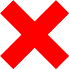 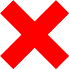 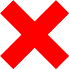 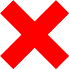 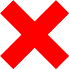 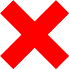 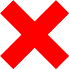 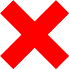 Overview
The Istanbul Convention

National constitutional autonomy/identity at risk?

EU accession to the Istanbul Convention
EU accession – mixed agreement
EU institutional balance challenges
EU-MS competence challenges
EU accession (Ia)
EU accession

Art. 75(1) Istanbul convention – EU can become a party to the Istanbul Convention

In public international law practice,
signature, then ratification (conclusion)
Commission proposals for a Council decision on signature and one on conclusion (ratification)
eventually two Council decisions (2017/865 and 2017/866) on signature – 13 June 2017
ratification stage still on-going…
EU accession (Ib)
EU accession
EU law requirements
procedure of Article 218 TFEU to be followed
substance: no EU Treaty basis specifically addressing ‘domestic violence’ or ‘violence against women’

Art. 3(2) TFEU  - affecting (existing (or future?)) common rules established at EU level?

Art. 2 and 3 TEU?
Art. 8 and 10 TFEU? [+ Declaration 19]
Article 21(1) and 23 Charter of Fundamental rights

Treaty legal bases
Art. 19 (+157) TFEU: gender-based discrimination; art. 157 TFEU (equal pay for equal work)? 
Art. 16 TFEU – data protection?
Art. 18, 21+23, 46, 50 (and/or 114) TFEU – internal market?
[Article 168 TFEU – public health?]
Art. 336 TFEU – staff regulations?
EU also has competences in criminal law (art. 82(2) – 84 TFEU) and migration/asylum law (art. 78(2) TFEU), in which Istanbul Convention principles need to be embedded
Joining convention in parallel with Member States
EU accession (II)
EU institutional balance challenges

Commission

Council
waiting for common accord between MS within framework of Art. 218 TFEU
complementary to MS accession


European Parliament
why wait? – confirmation of EU fundamental values
in favour of broad accession
conclusion as political statement
EU accession (III)
EU-MS competence challenges

Broad accession? – general legal bases

Narrow accession? – focus on (some?) existing competences

Particular positions of Ireland and Denmark

Constitutional room for internal EU initiatives in anticipation of ratification?
Art. 19 TFEU?
Opinion 1/19
Court of Justice, 6 October 2021 Opinion
Addresses competence division and institutional balance issues in EU law
Waiting for ‘common accord’ can be accepted as long as procedure is not altered
Two decisions in light of specific positions of Ireland and Denmark
Legal bases: 78, 82(2), 84 and 336 TFEU

Finding a workable (?) balance between 
EU constitutional law and values
and 
national (constitutional) autonomy/identity

Important sub-questions on the very nature of the European Union
Thank you for your attention!
pieter.vancleynenbreugel@uliege.be